Муниципальное бюджетное дошкольное образовательное учреждение «Центр развития ребёнка – детский сад № 57 «Аленушка» города РубцовскаПРОЕКТ«Дорогою добра»
Подготовила: 
воспитатель высшей 
квалификационной категории 
Рыбалко Любовь Михайловна
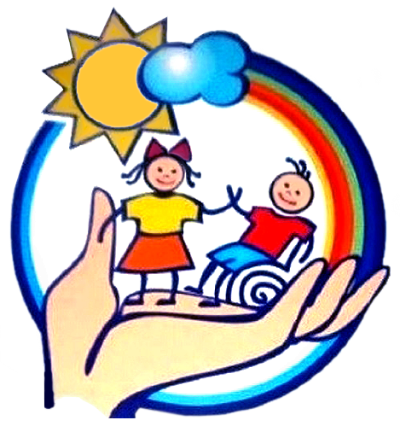 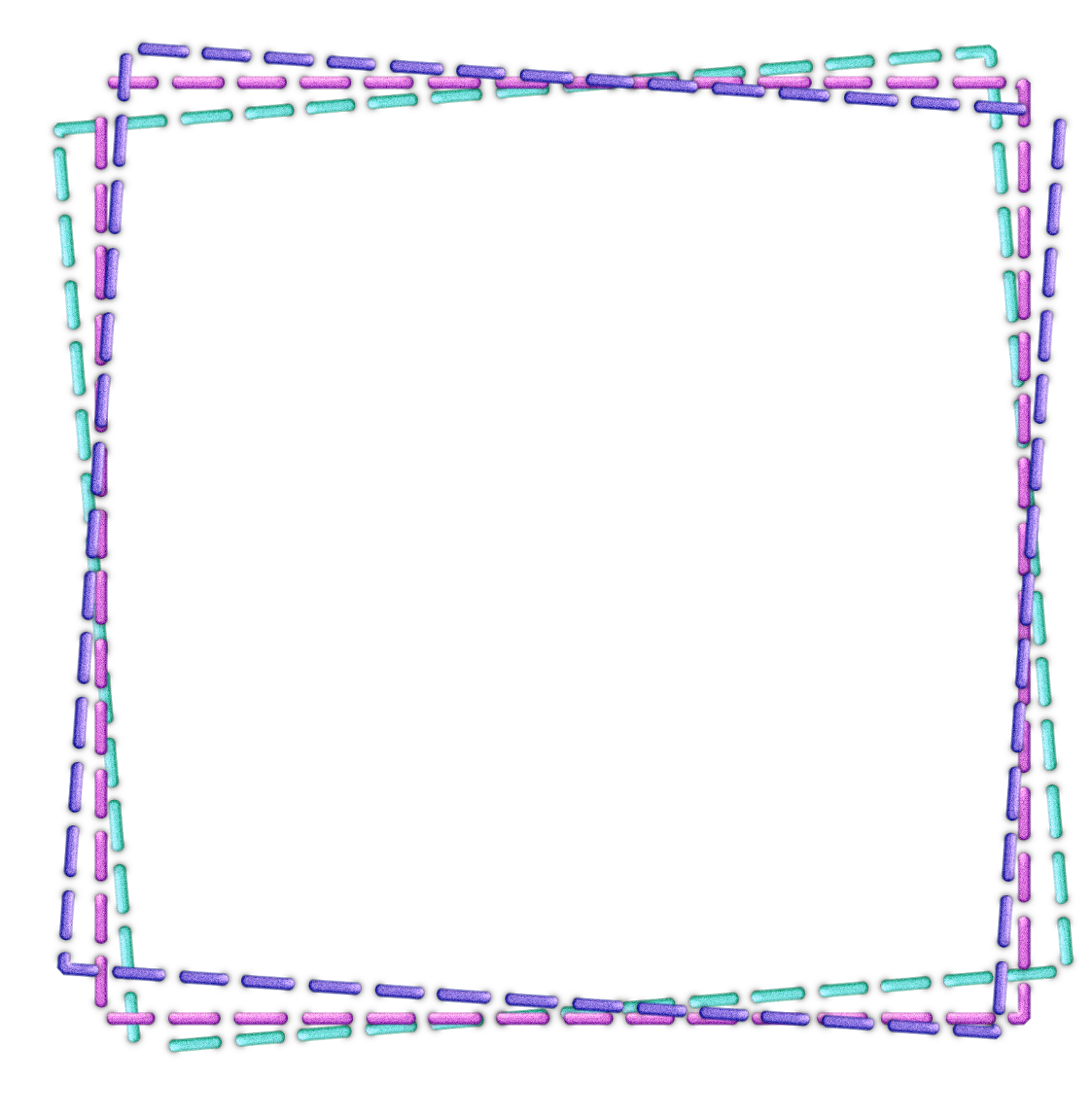 Спешите делать добрые дела, 
не предавайте жизнь свою забвенью,
дарите людям чуточку тепла,
Творите доброту без сожаленья.
Наталья Гегер
Актуальность:
Актуальность проекта заключается в том, что в  настоящее время  в современном обществе утрачиваются такие понятия, как доброта, бескорыстие, благотворительность, соучастие, милосердие, которые должны воспитываться с детства. Ведь, именно, в детстве, когда формируются представления ребёнка о том, «что такое хорошо, а что такое плохо» закладывается нравственный фундамент личности.
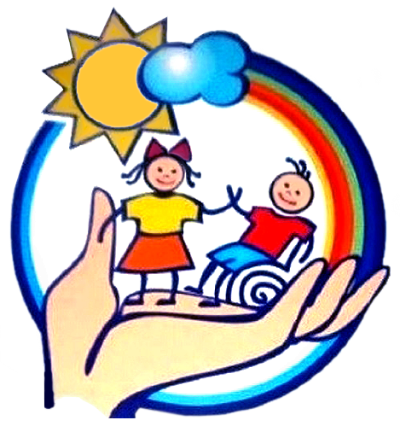 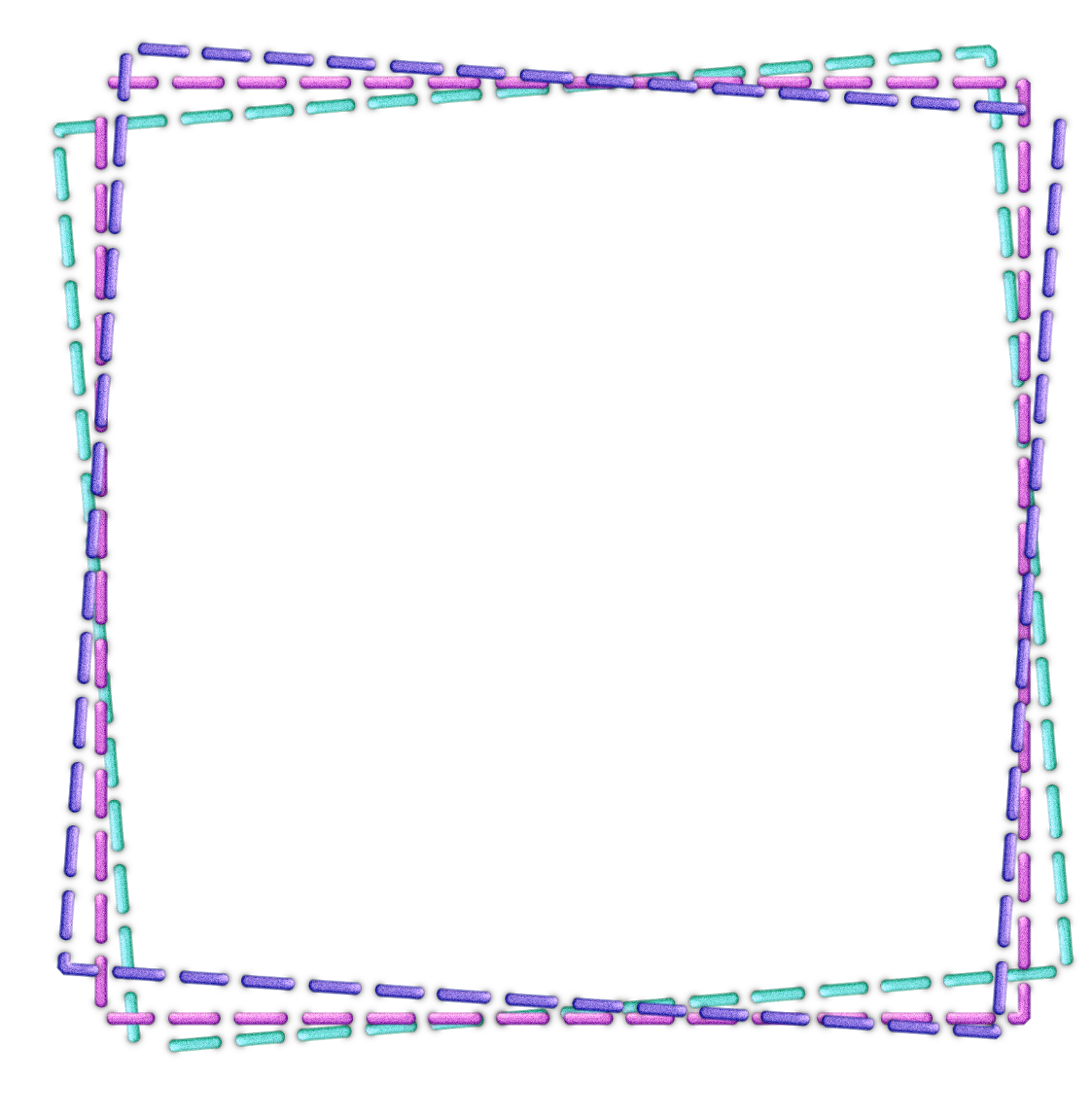 Цель: создание условий для формирования нравственного воспитания дошкольников посредством совершения добрых поступков.
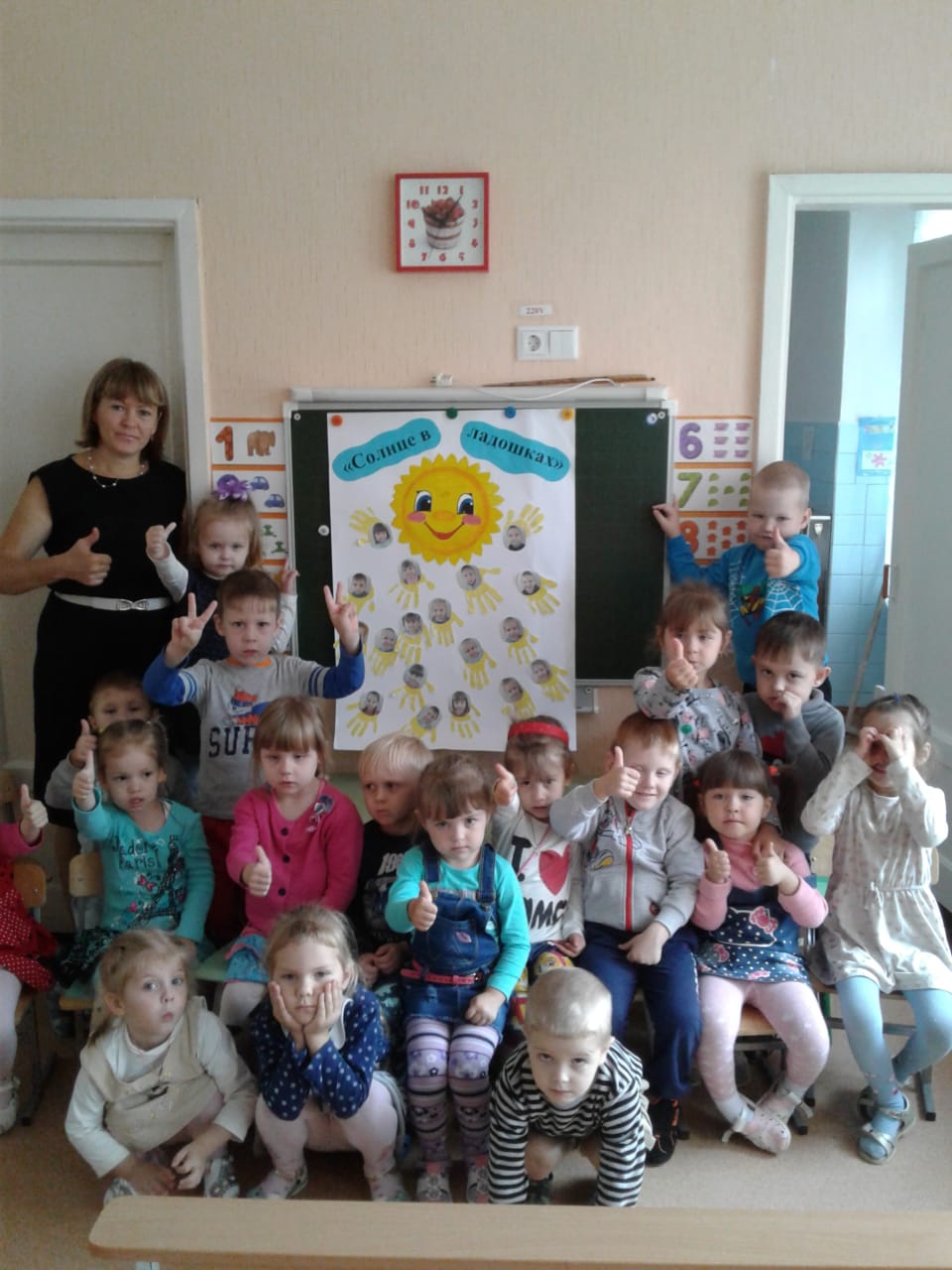 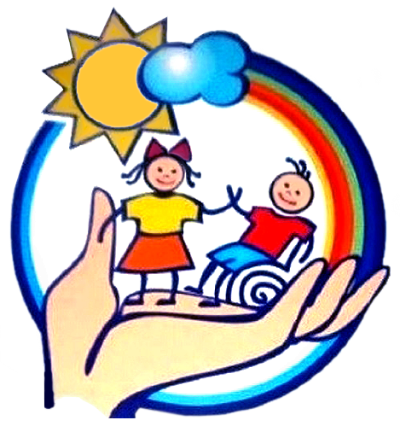 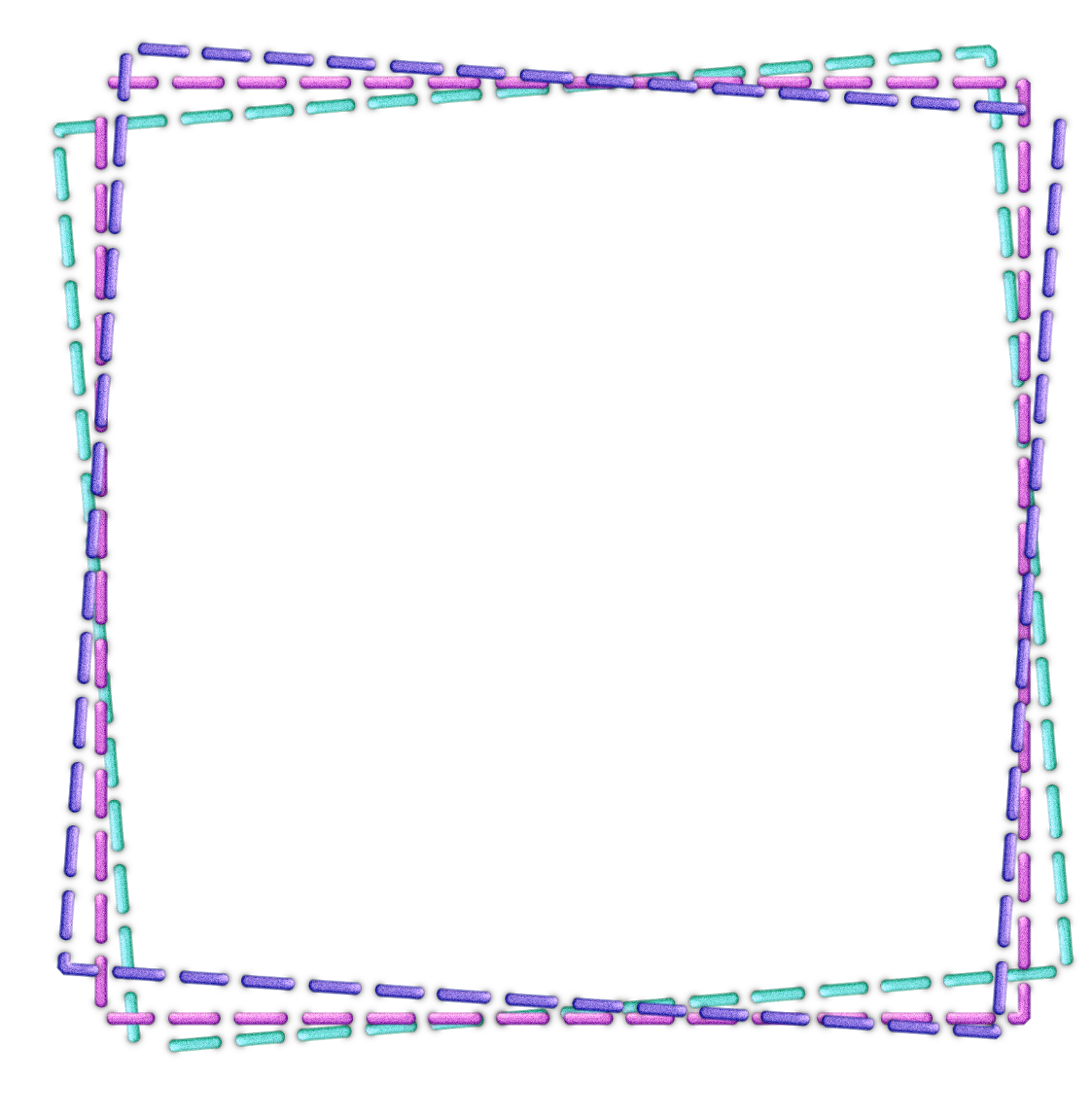 ЗАДАЧИ:
Для детей: 
познакомить с понятием «благотворительность», его значением; 
формировать умения и навыки декоративно-прикладной деятельности;
способствовать проявлению чувства сопереживания к окружающим людям;
воспитывать стремление у детей совершать искренние и безвозмездные поступки, умение взаимодействовать в паре, в команде и доводить начатое до конца.
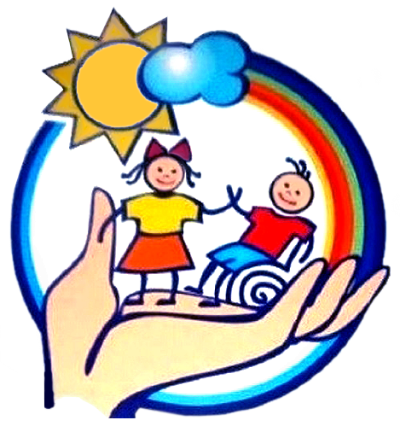 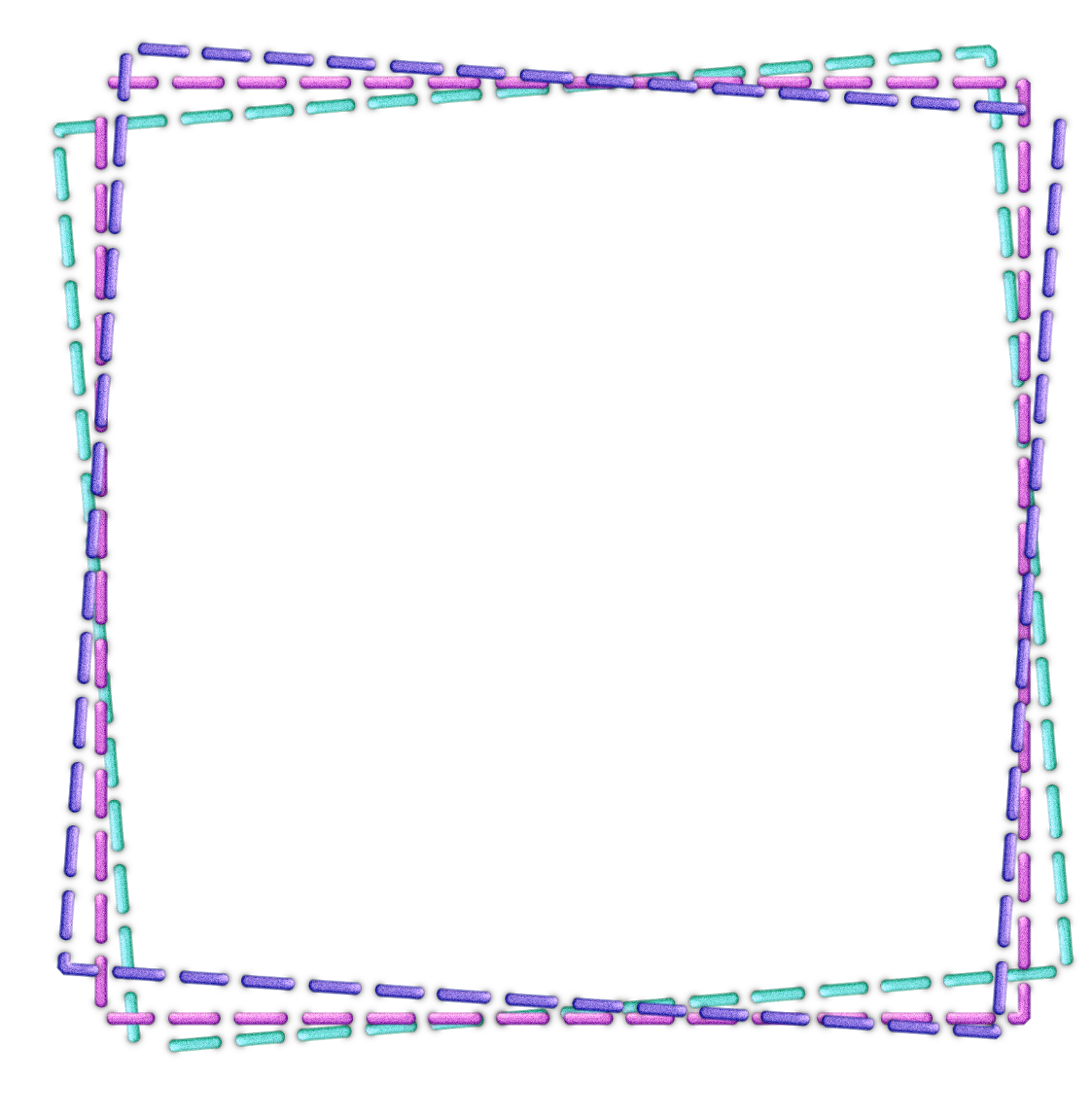 ЗАДАЧИ:
Для педагогов:
создать условия для внедрения инновационных форм работы с детьми, с целью успешной реализации ФГОС ДО; 
повысить компетентность педагогов по вопросу включения родителей и детей в благотворительную деятельность; 
построить партнерские отношения со всеми участниками образовательного процесса.

Для родителей:
повысить заинтересованность родителей (законных представителей) к проблеме воспитания добрых качеств у детей;
привлечь родителей к участию в благотворительных конкурсах через создание  декоративно-творческих работ вместе с детьми в домашних условиях.
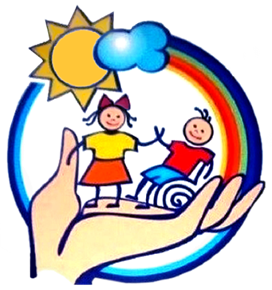 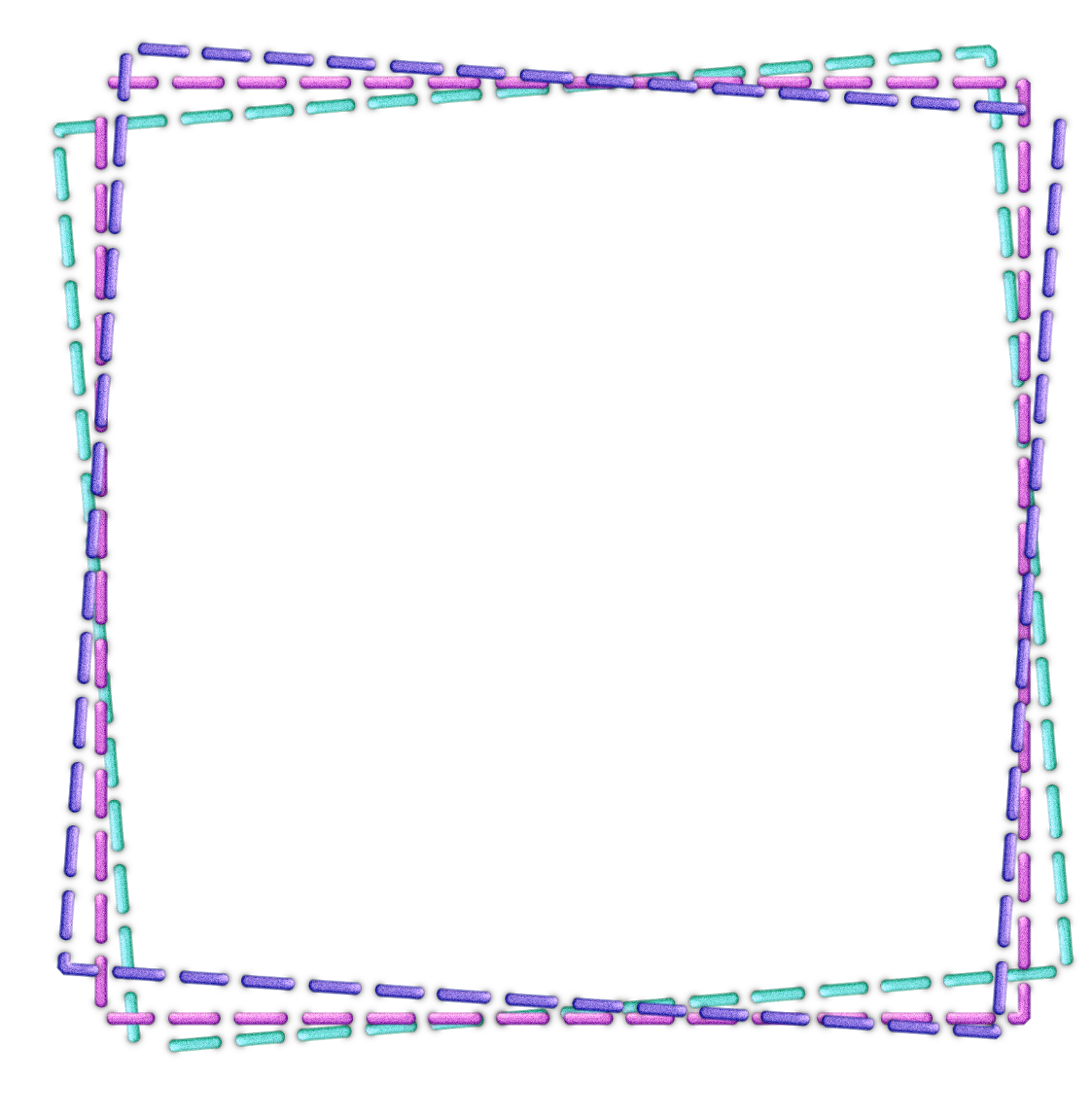 ГИПОТЕЗА:

Проведение разнообразных благотворительных мероприятий будет способствовать развитию добрых качеств у детей дошкольного возраста.
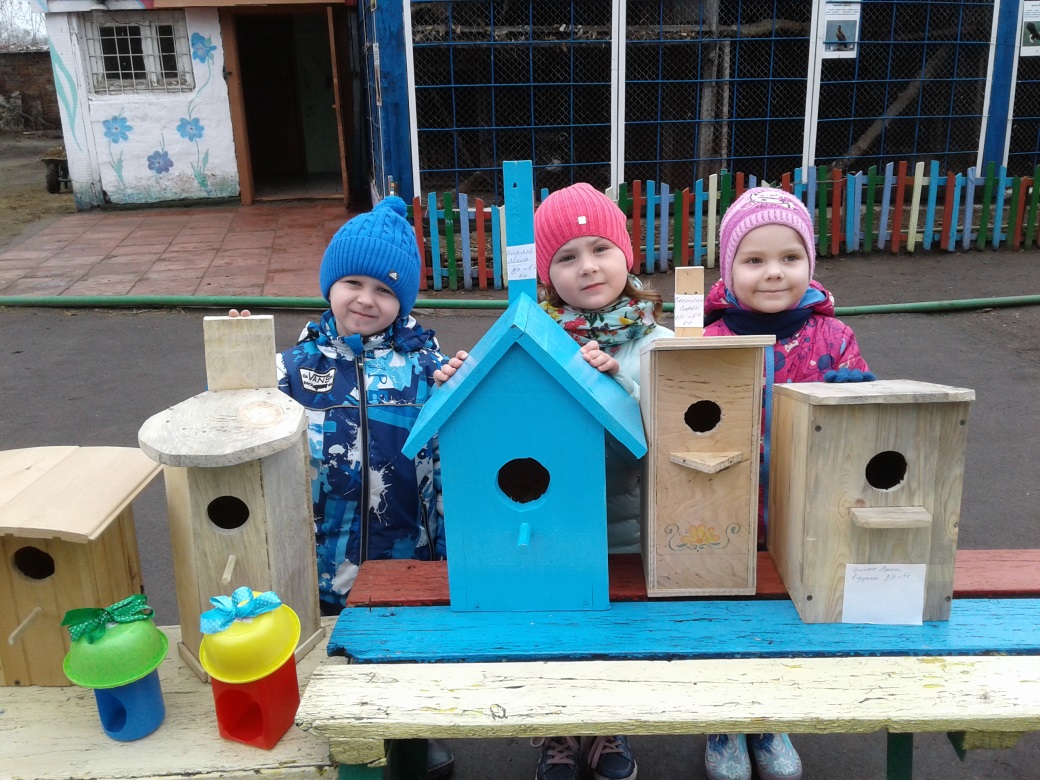 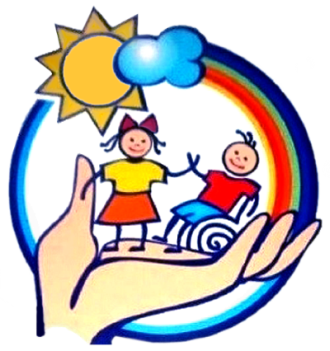 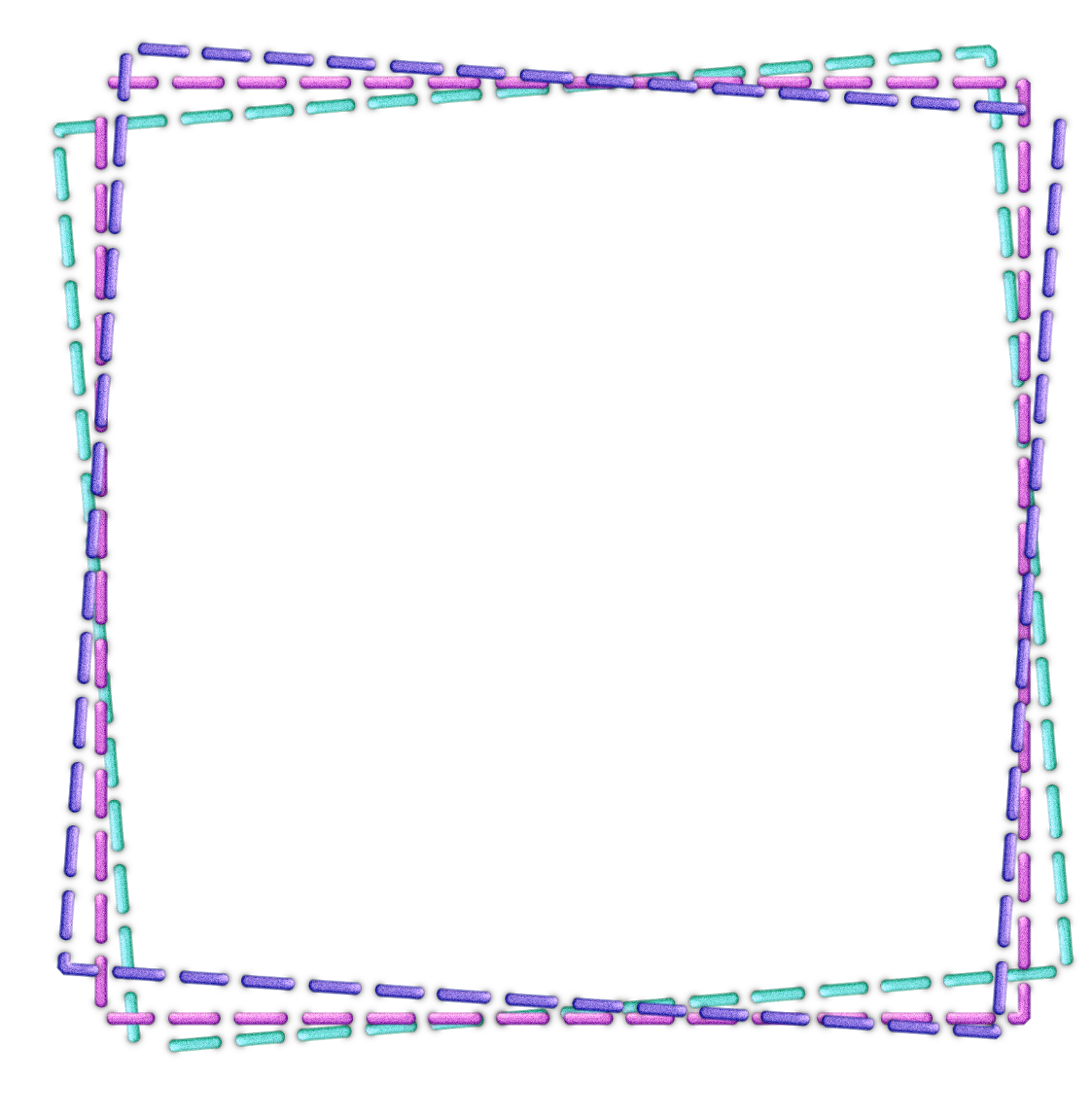 Вид проекта: социально-личностный, практико-ориентированный, долгосрочный.
Реализация проекта рассчитана на три года.
Сроки реализации: 2018-2021гг.

Целевая аудитория: 
дети дошкольного возраста;
воспитатели;
студенты Рубцовского педагогического колледжа; 
родители.
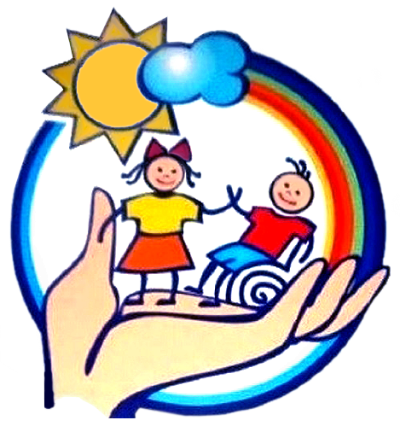 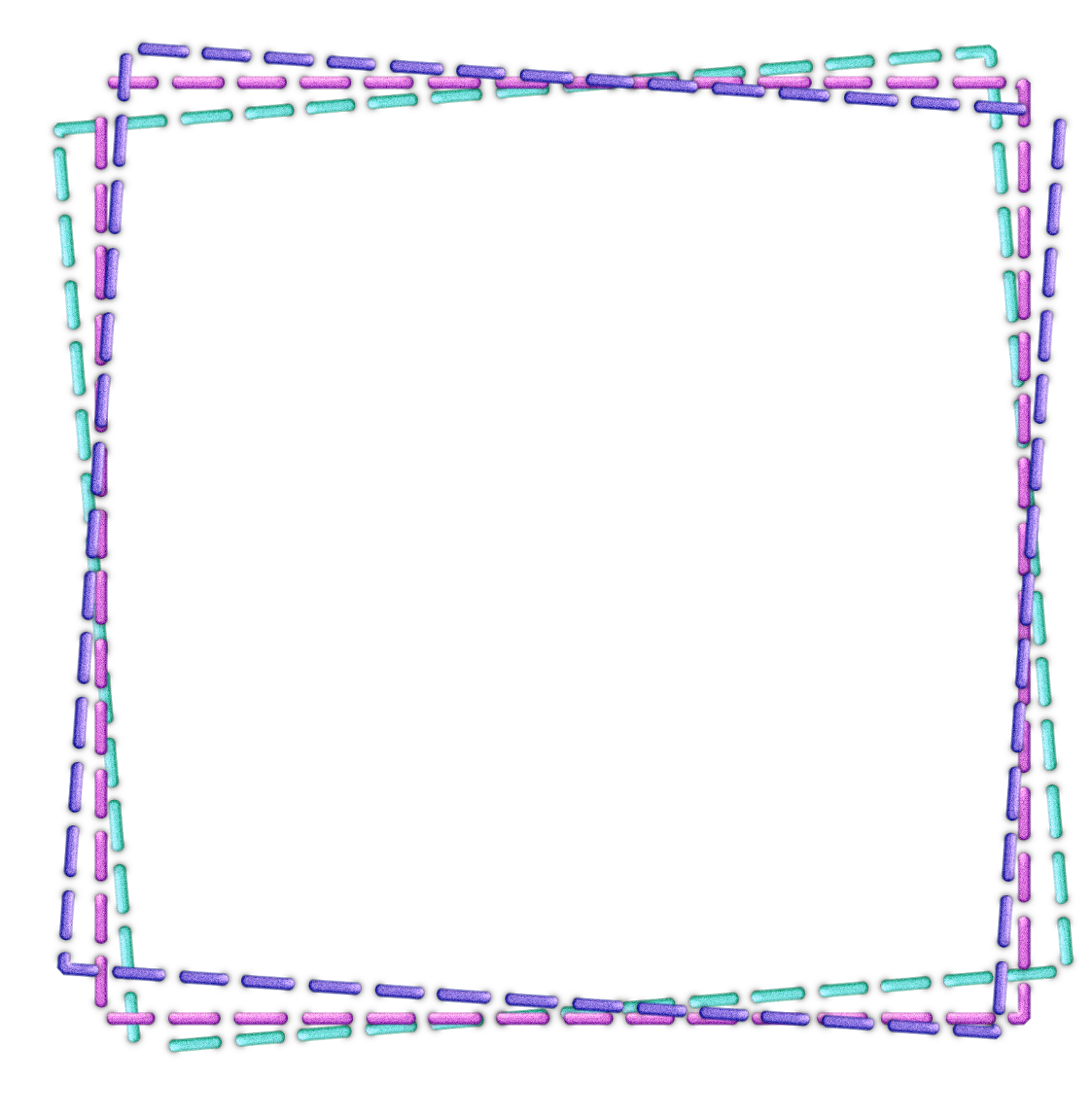 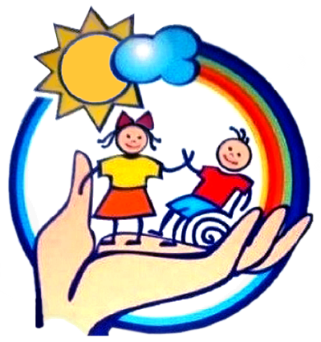 Ожидаемые результаты:
Для детей:
Расширение представлений о понятиях «добро» и «зло».
Сплочение коллектива. 
Стремление у детей совершать добрые поступки.
Бережное отношение  к живой природе.
Для педагогов:
Формирование таких нравственных чувств у дошкольников, как милосердие, доброта, взаимопонимание.
Заинтересованность педагогов в активизации родителей и детей в благотворительных мероприятиях.
Для родителей:
Стойкая динамика осознанности и значимости  совершать добрые дела.
Создание условий для семейной творческой деятельности, меж-поколенного общения.
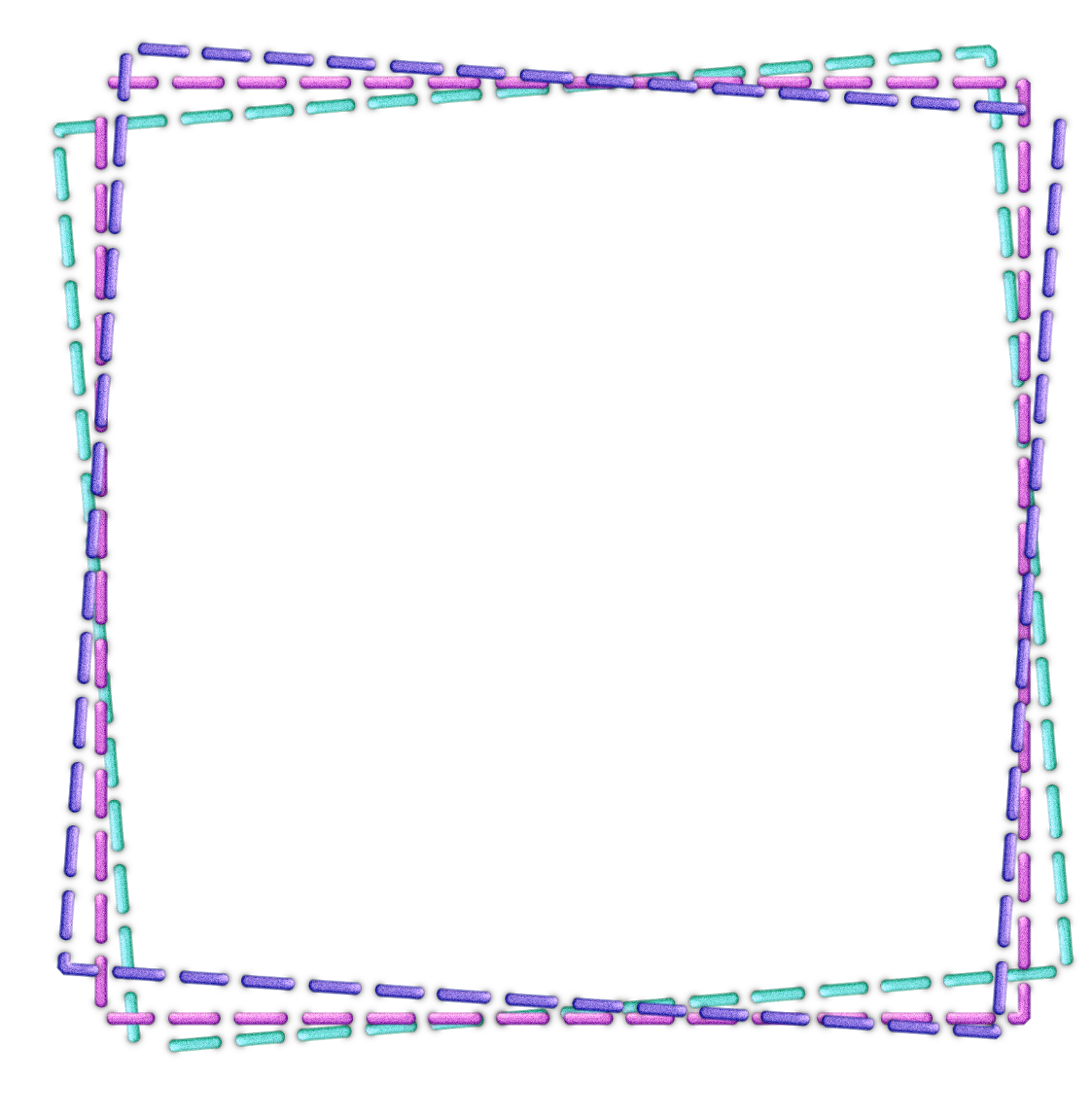 Этапы реализации
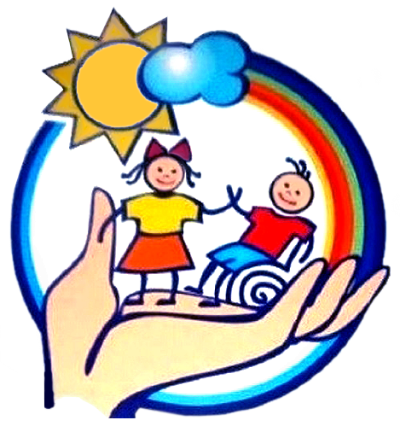 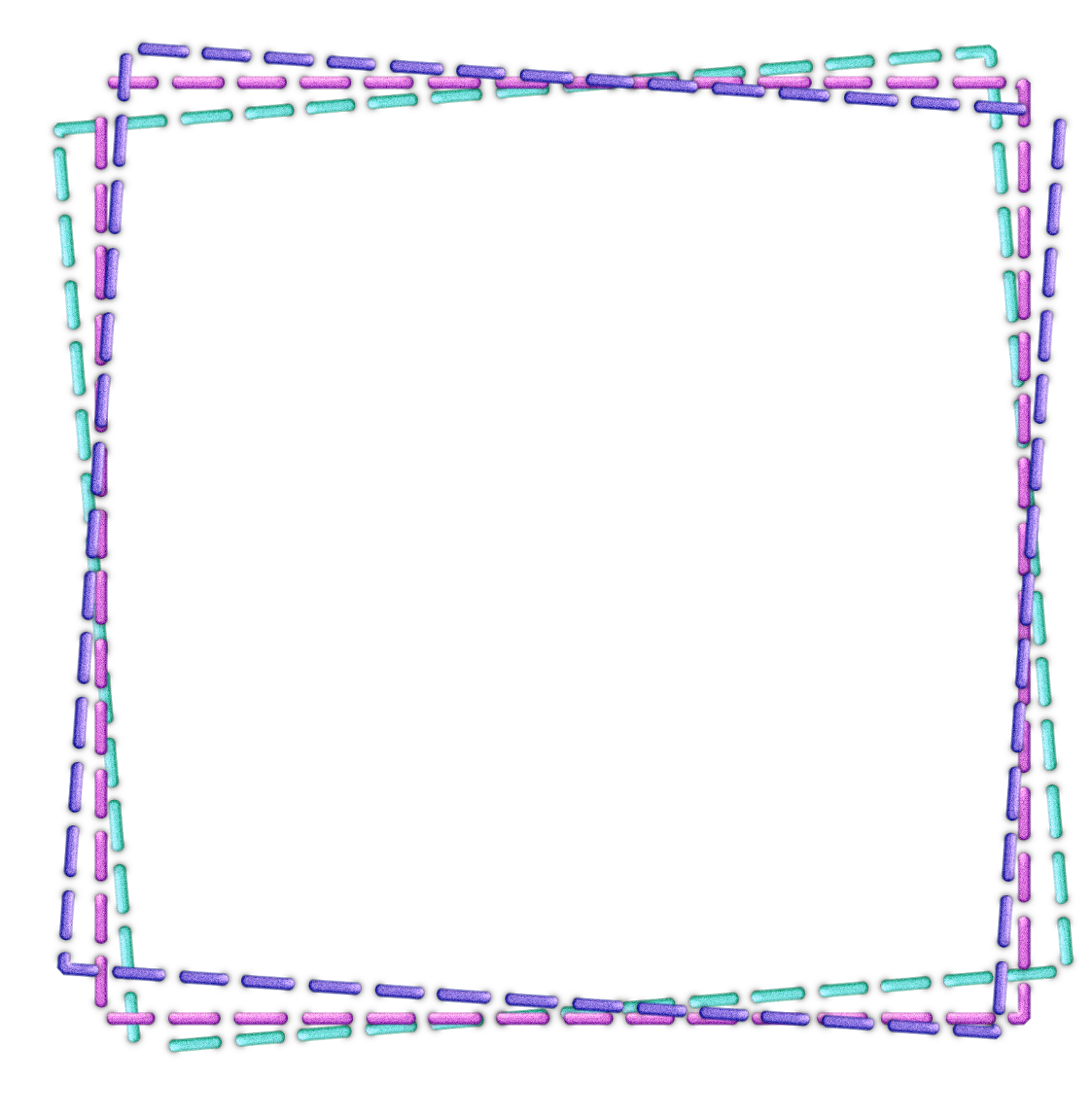 Этапы реализации
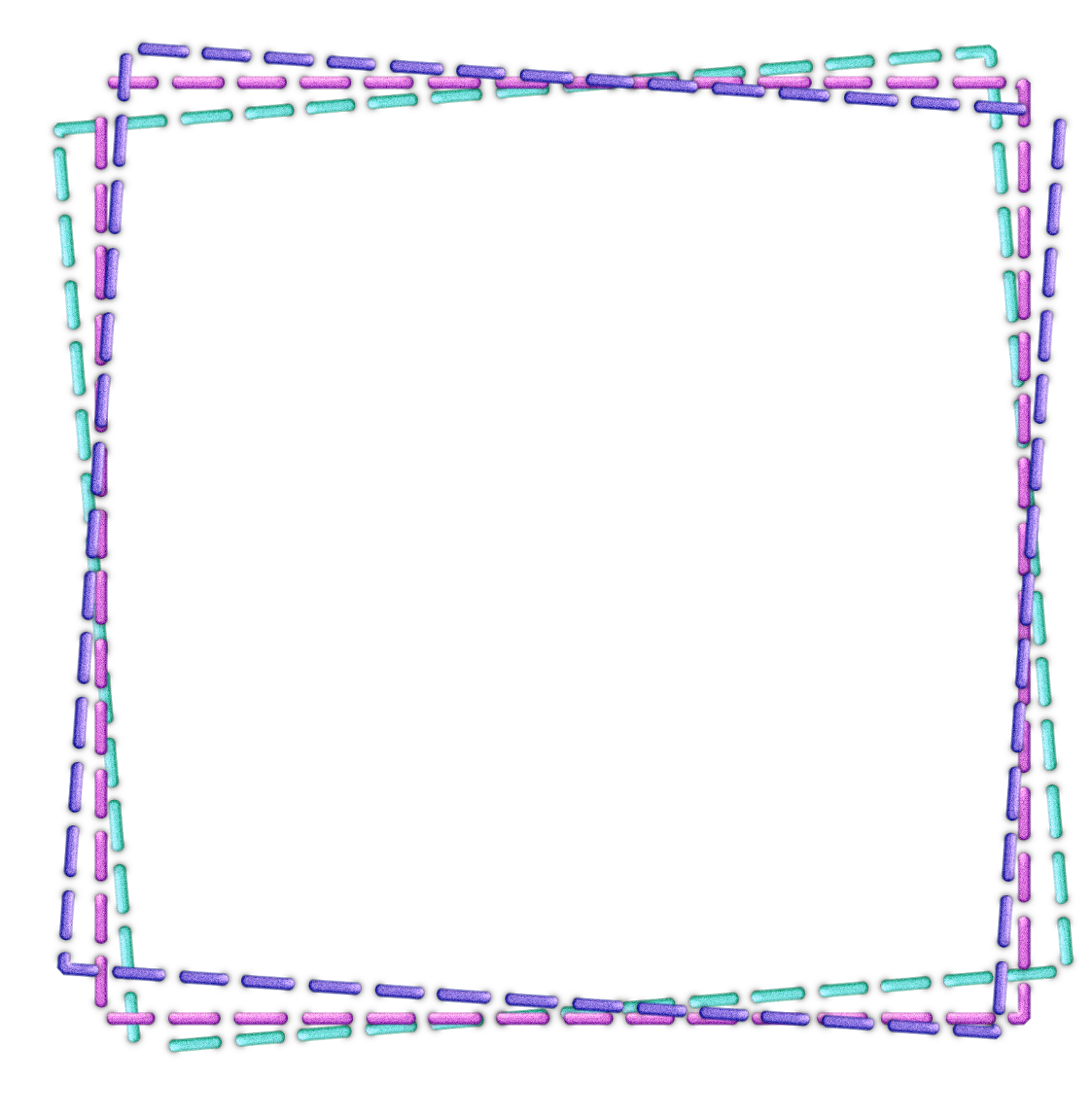 Этапы реализации